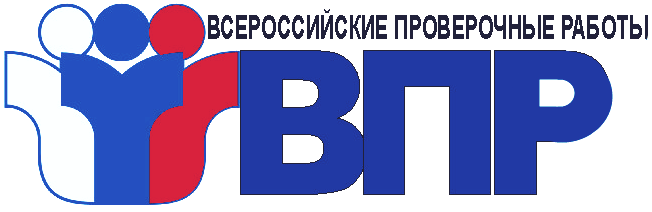 Система работы школы по подготовке к проведению ВПР
Цель ВПР – обеспечение единства образовательного пространства Российской Федерации и поддержки введения Федерального государственного образовательного стандарта за счет предоставления образовательными организациями единых проверочных материалов и единых критериев оценивания учебных достижений.
ВПР = годовая контрольная работа
не являются итоговой аттестацией
Всероссийские проверочные работы (ВПР) – это контрольные работы по различным предметам, проводимые для школьников всей страны
единые тексты заданий
единые критерии оценивания
единое расписание проведение
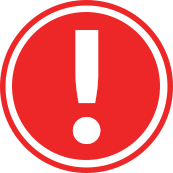 ВПР - не ЕГЭ, по результатам работ не принимаются никакие обязательные решения
Как помочь учащимся подготовиться к ВПР
Составьте план подготовки по вашему предмету и расскажите о нем учащимся
Дайте учащимся возможность оценить их достижения в учебе
Не говорите с учащимися о ВПР слишком часто
Используйте при изучении учебного материала различные педагогические технологии, методы и приемы
«Скажи мне – и я не забуду, учи меня – и я могу запомнить, вовлекай меня – и я научусь»
Научите учащихся работать с критериями оценки заданий
Не показывайте страха и беспокойства по поводу предстоящих ВПР
Подерживайте внеучебные интересы учащихся
Общайтесь с родителями и привлекайте их на свою сторону!
Общайтесь с коллегами!
Как узнать результаты ВПР и на что они влияют
Официальный сайт ВПР 2018 (СтатГрад) – www.eduvpr.ru
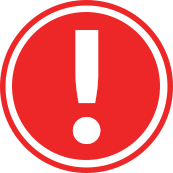 официальные документы
Демонстрационные работы для 4,5,6 классов
Материалы ВПР 11 класс на сайте ФИПИ – http://www.fipi.ru/ege-i-gve-11/vpr
Как узнать результаты ВПР и на что они влияют
Результаты ВПР нужны для:
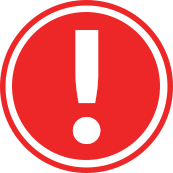 самооценки школ
выявления пробелов в знаниях учащихся
помощи учителям и родителям в организации работы с каждым школьником
мониторинга уровня образования в стране
Время проведения 2-3 урок
Продолжительность 1-2 урока
Систематизированное повторение учебного материалы